Bài 29: Hồ Gươm
Tiết 1+ 2
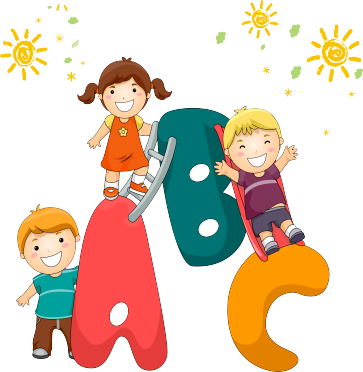 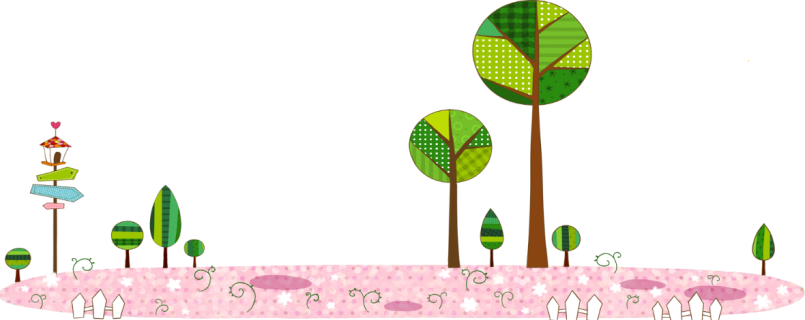 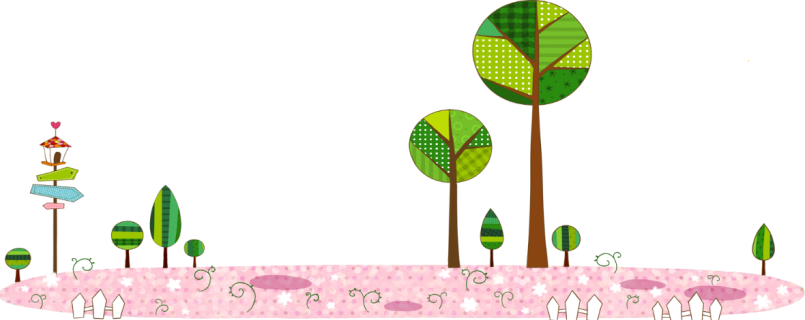 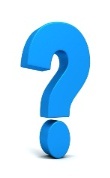 Em biết những gì về thủ đô Hà Nội  ?
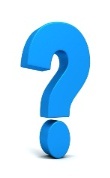 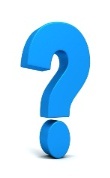 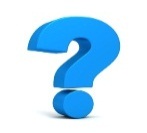 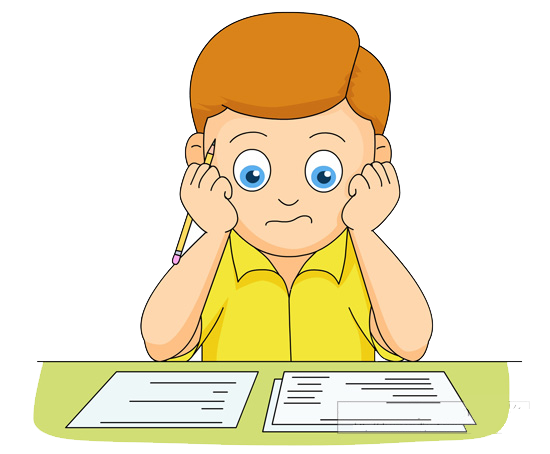 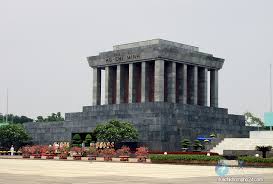 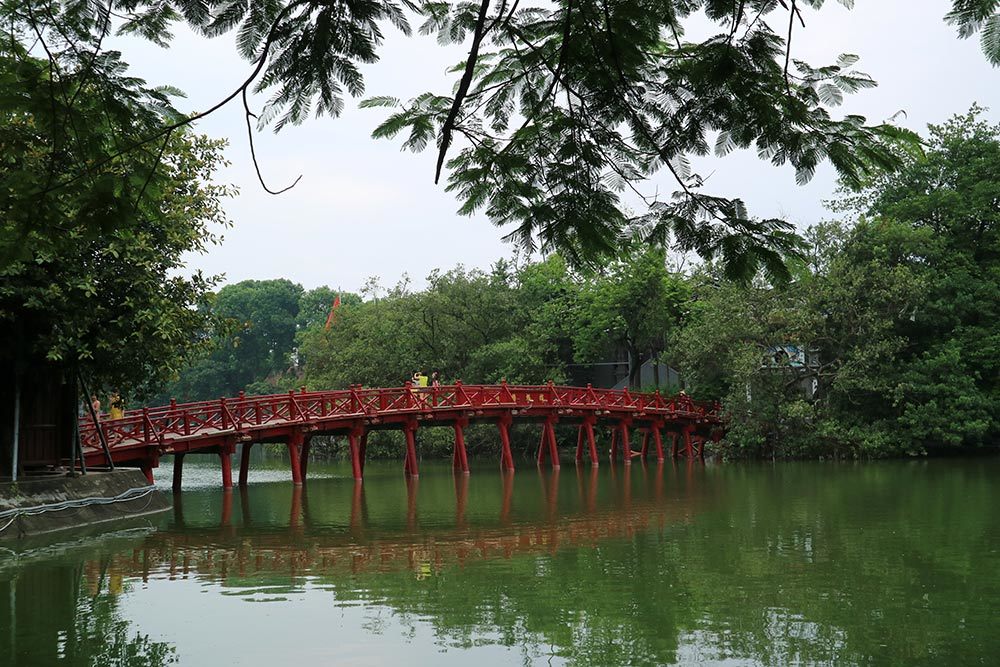 Hà Nội
Cầu Thê Húc
Lăng Bác
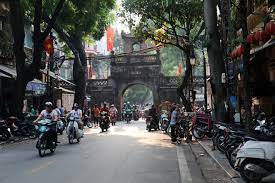 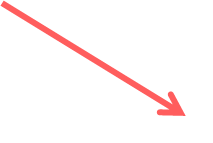 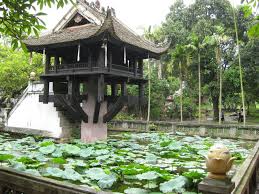 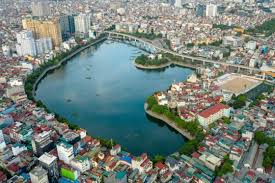 Phố cổ
Chùa Một Cột
Những tòa nhà cao tầng
1. Bức tranh dưới đây vẽ cảnh  gì?
HỒ GƯƠM
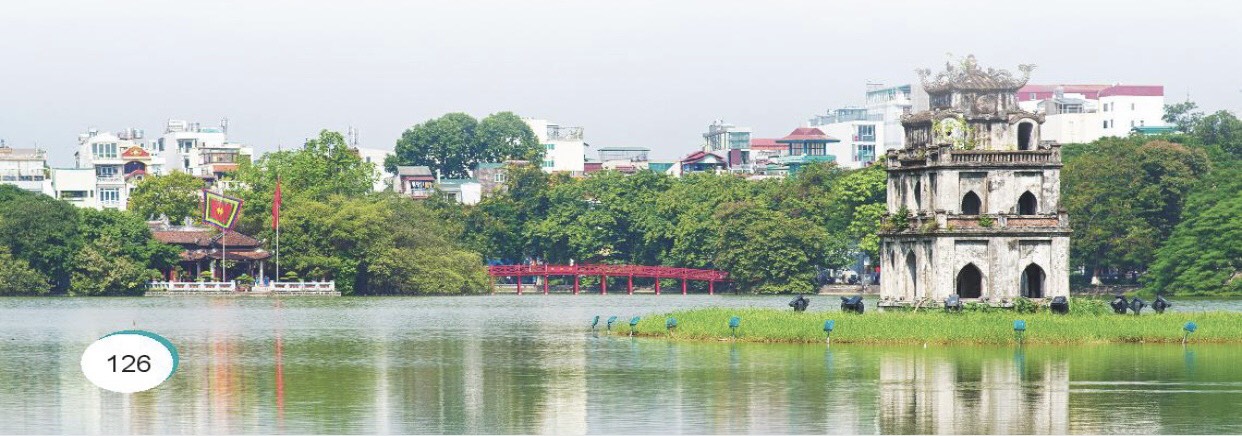 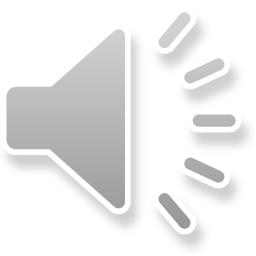 LUYỆN ĐỌC TỪ KHÓ
bầu dục
xum xuê
bưu điện
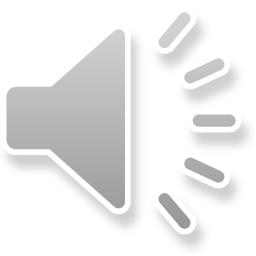 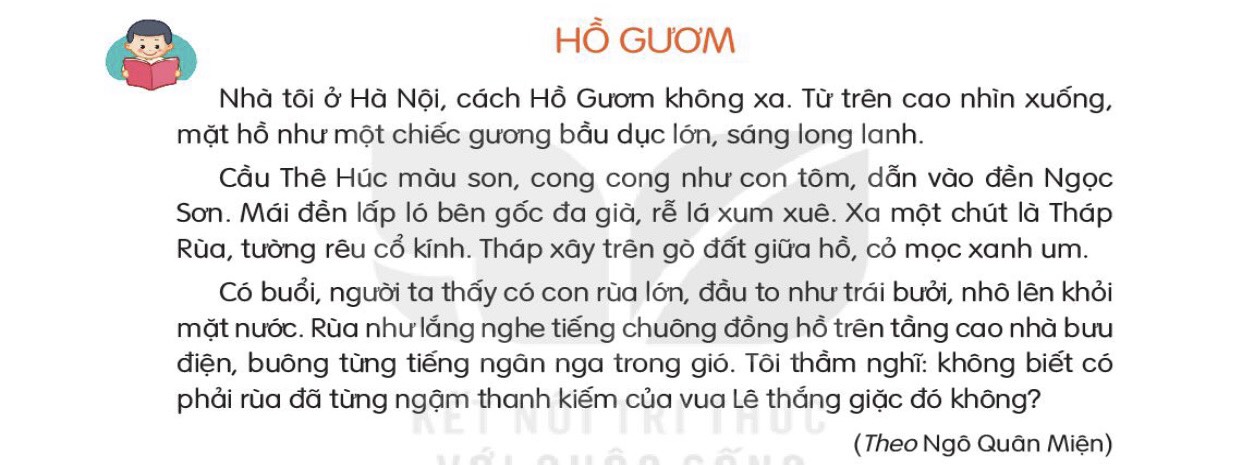 1
2
3
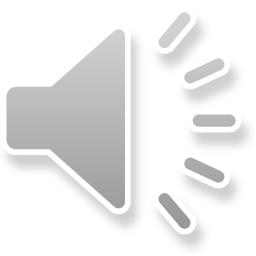 LUYỆN ĐỌC CÂU KHÓ
Từ  trên  cao nhìn  xuống,  mặt  hồ như một  chiếc  gương  bầu  dục  khổng  lồ,  sáng long lanh.
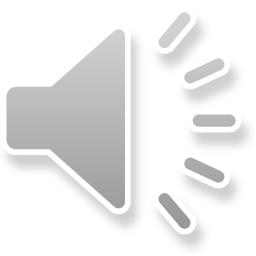 LUYỆN ĐỌC CÂU KHÓ
Cầu Thê Húc màu son, cong cong như con tôm, dẫn vào đền Ngọc Sơn.
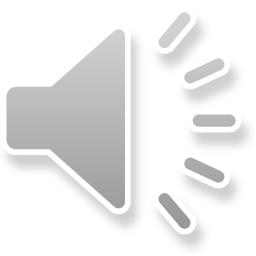 LUYỆN ĐỌC CÂU KHÓ
Có buổi, người ta thấy có con rùa lớn, đầu to như trái bưởi, nhô lên khỏi mặt nước.
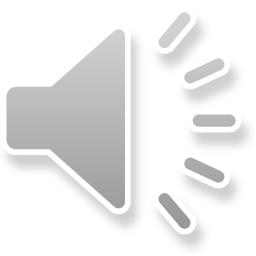 LUYỆN ĐỌC CÂU KHÓ
Tôi thầm nghĩ: không biết có phải rùa đã từng ngậm thanh kiếm của vua Lê thắng giặc đó không?
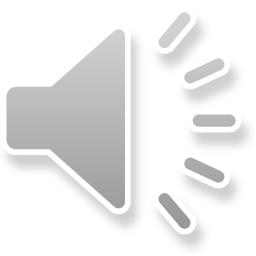 GIẢI NGHĨA TỪ
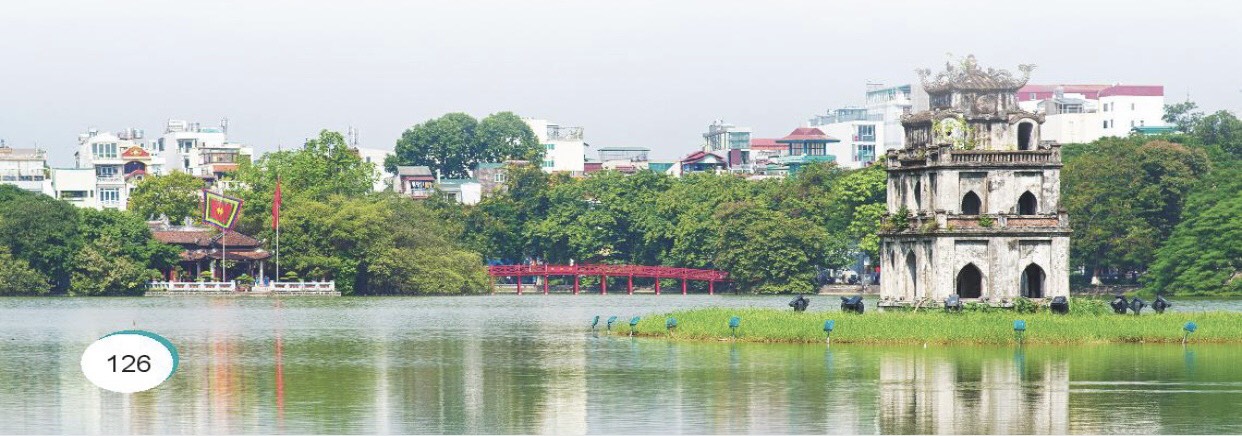 Hũ: bình sành sứ (thủy tinh,…) loại nhỏ, ở giữa phình ra, nhỏ dần về đáy, dùng để đựng.
Hồ Gươm còn gọi là hồ Hoàn Kiếm ở thủ đô Hà Nội
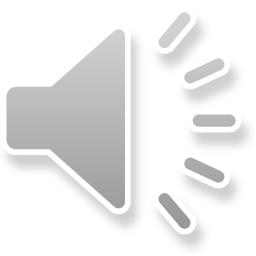 GIẢI NGHĨA TỪ
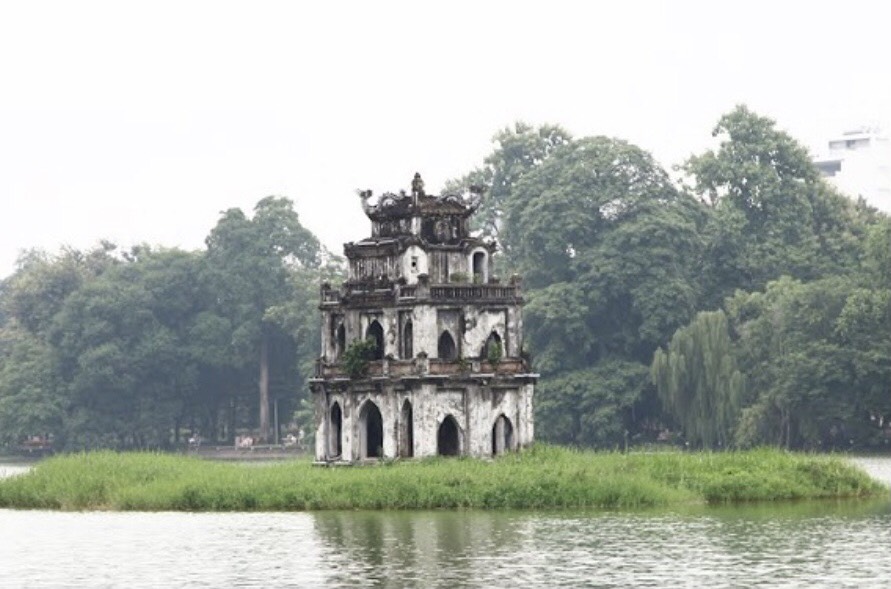 Cổ kính : cổ và trang nghiêm
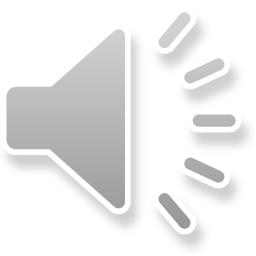 GIẢI NGHĨA TỪ
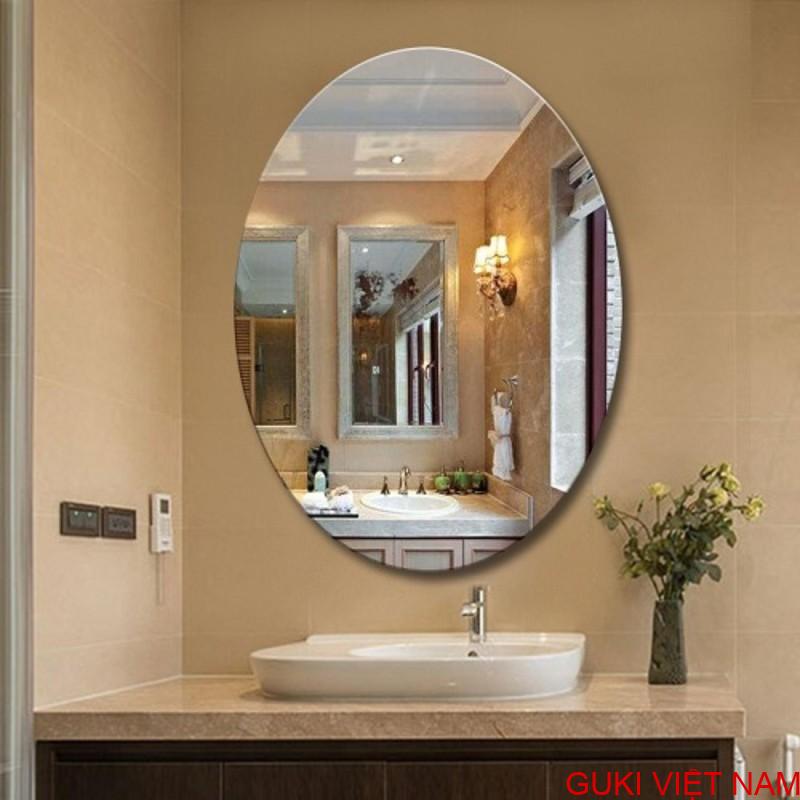 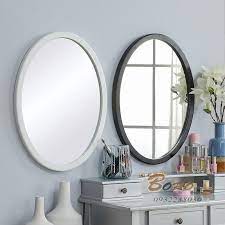 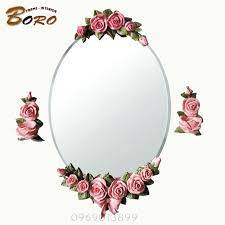 bình sành sứ (thủy tinh,…) loại nhỏ, ở giữa phình ra, nhỏ dần về đáy, dùng để đựng.
Gương bầu dục
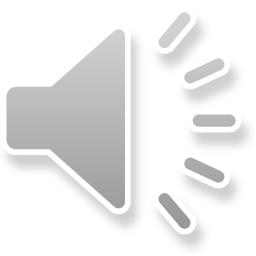 TRẢ LỜI CÂU HỎI
1. Bài văn tả những cảnh đẹp nào của Hồ Gươm ?
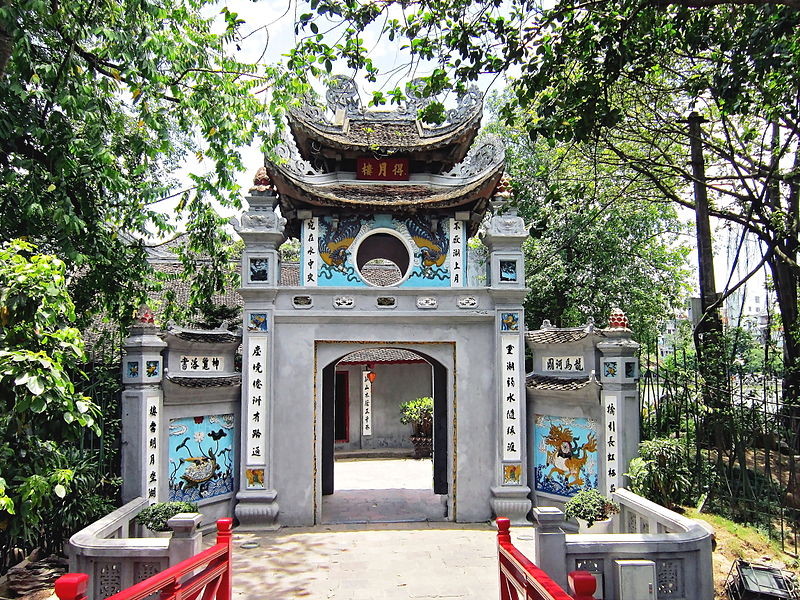 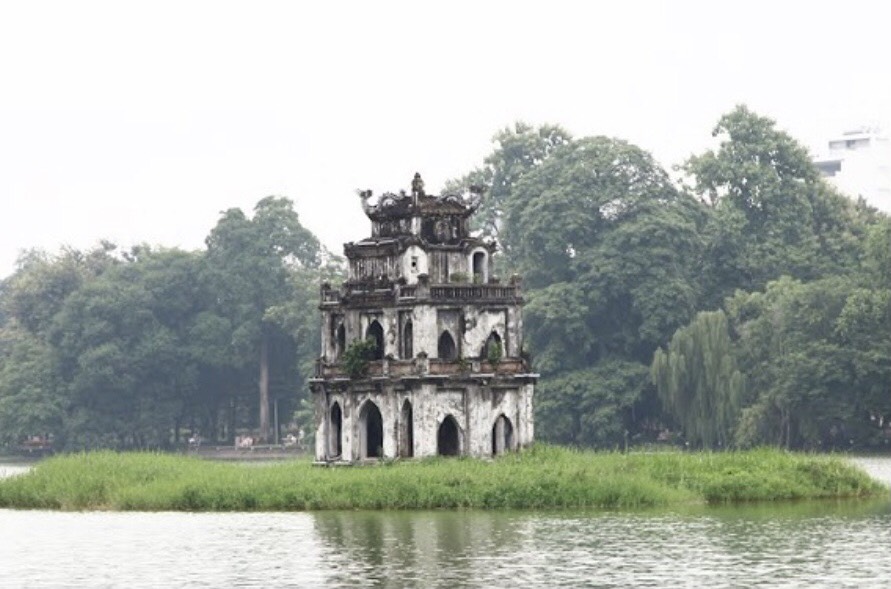 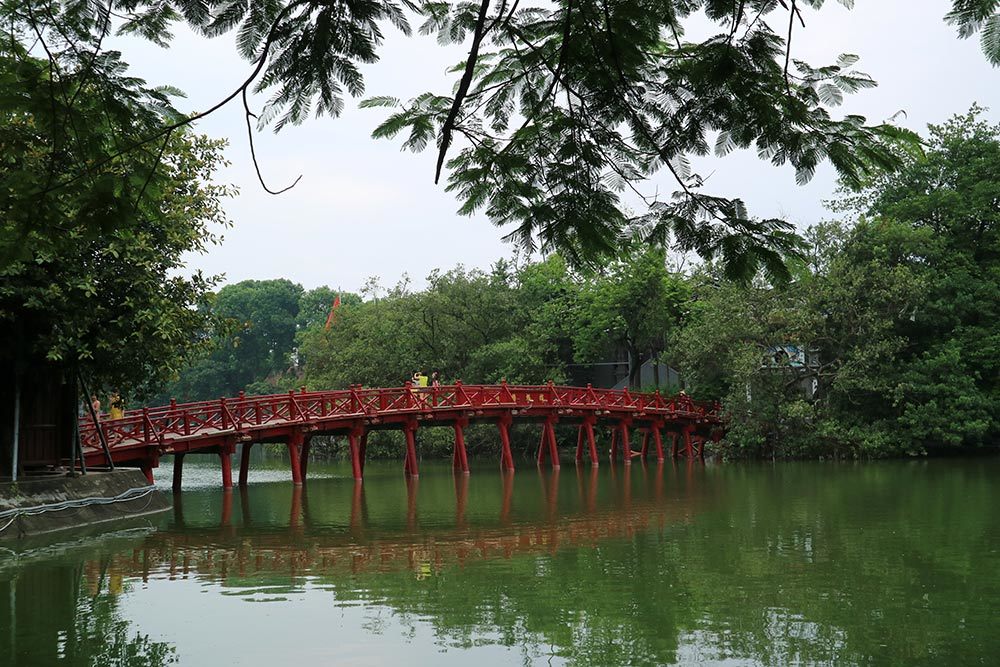 Đền Ngọc Sơn
Cầu Thê Húc
Tháp Bút
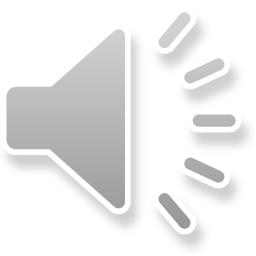 TRẢ LỜI CÂU HỎI
2
Cầu Thê Húc được miêu tả như thế nào?
Cầu Thê Húc màu son, cong cong như con tôm, dẫn vào đền Ngọc Sơn.
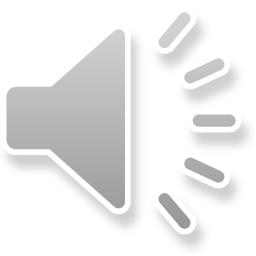 TRẢ LỜI CÂU HỎI
Nói 1-2 câu giới thiệu về Tháp Rùa ?
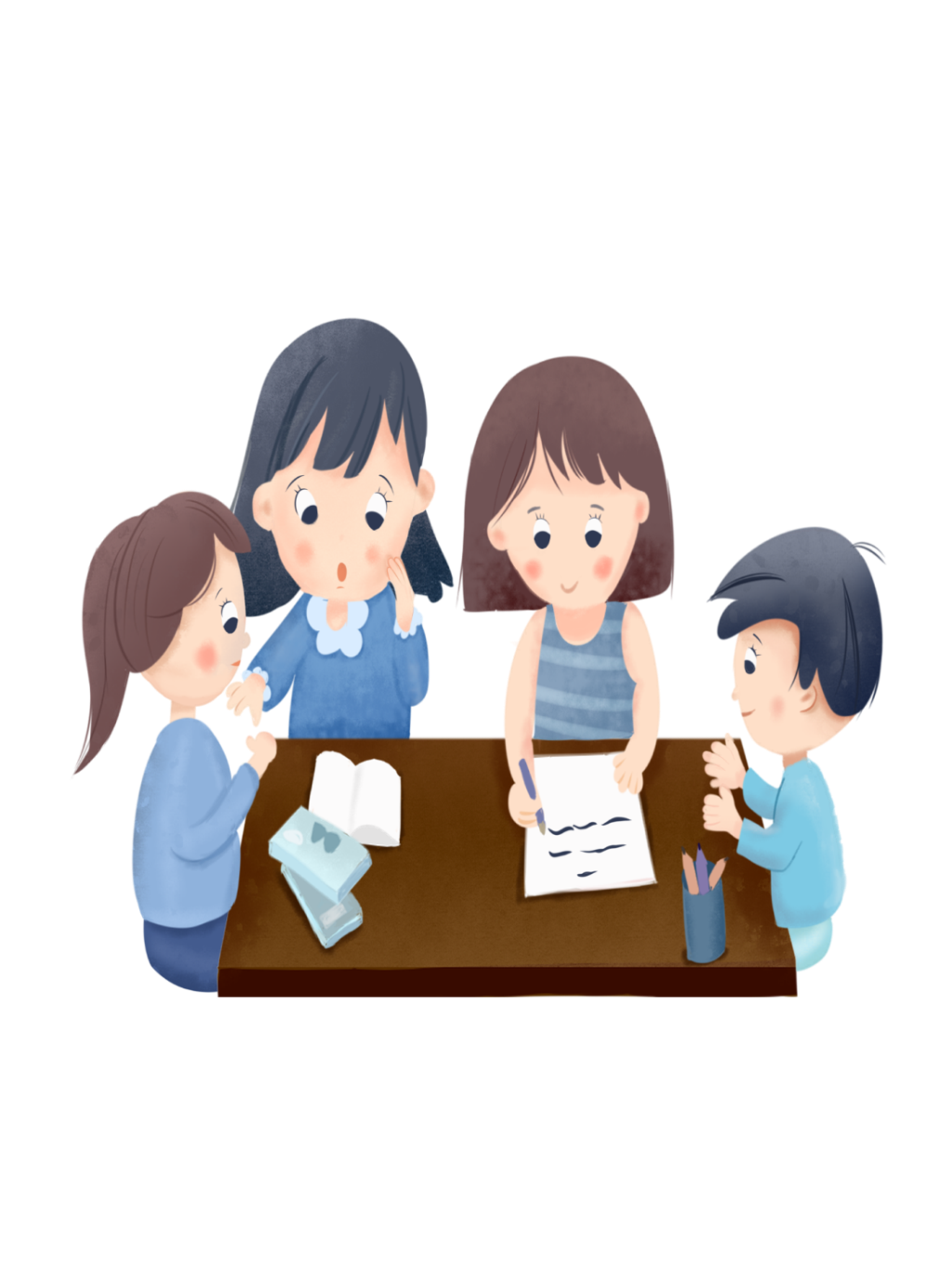 3
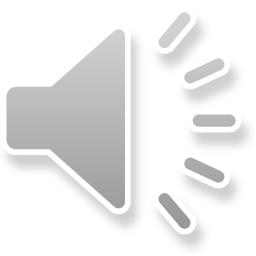 TRẢ LỜI CÂU HỎI
4. Khi thấy rùa hiện lên trên mặt hồ, tác giả nghĩ tới điều gì ?
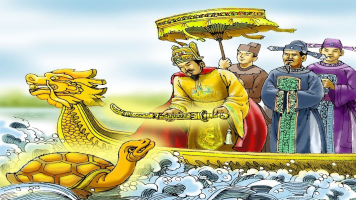 Sự tích Hồ Gươm
Tác giả nghĩ rằng : không biết đây có phải là con rùa từng ngậm thanh kiếm vua Lê không ?
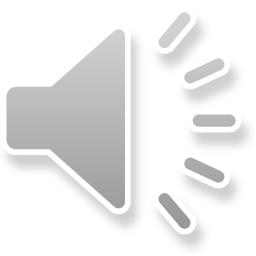 LUYỆN TẬP THEO VĂN BẢN ĐỌC
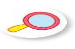 1.Xếp các từ ngữ dưới đây vào các nhóm thích hợp
lớn
cong cong
rùa
trái bưởi
thanh kiếm
xum xuê
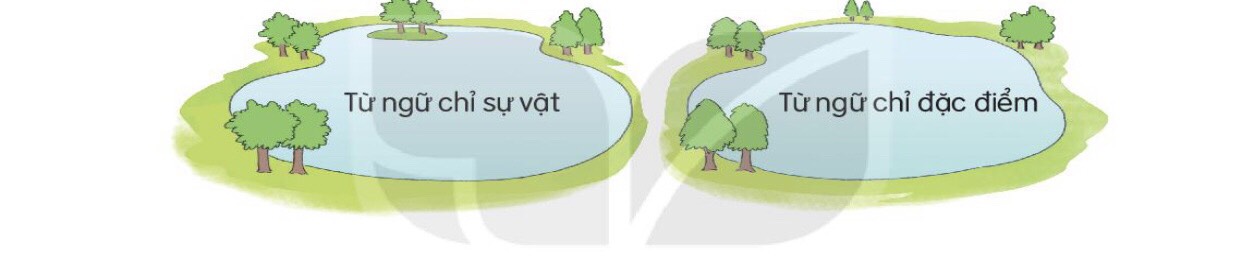 LUYỆN TẬP THEO VĂN BẢN ĐỌC
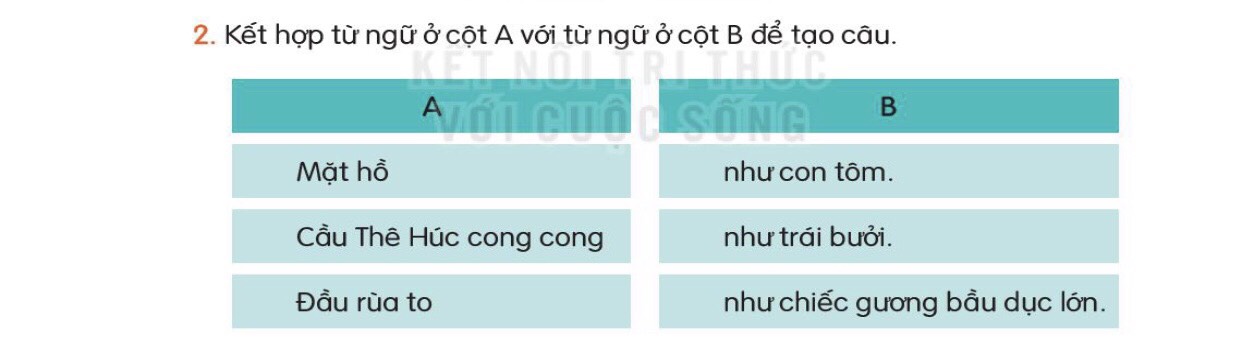 LUYỆN TẬP THEO VĂN BẢN ĐỌC
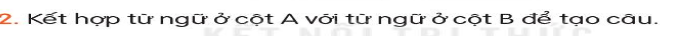 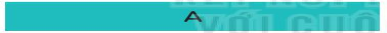 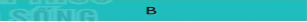 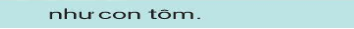 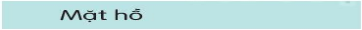 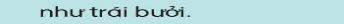 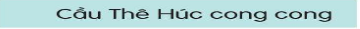 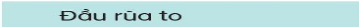 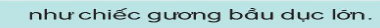 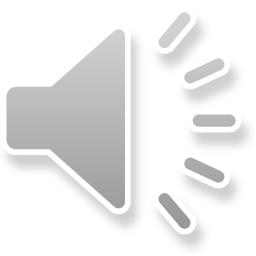 Bài 29: HỒ GƯƠM
Tiết  3
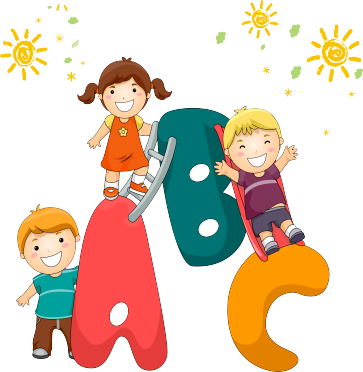 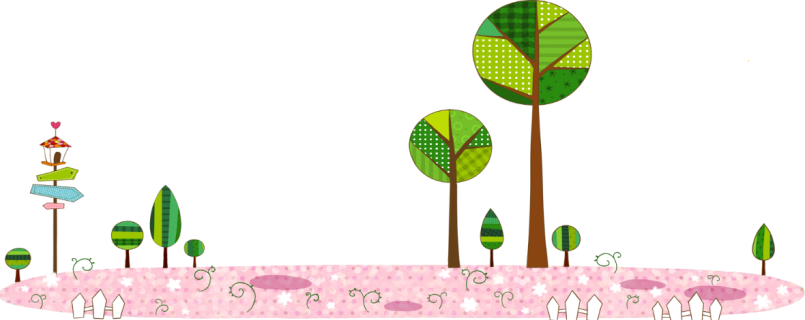 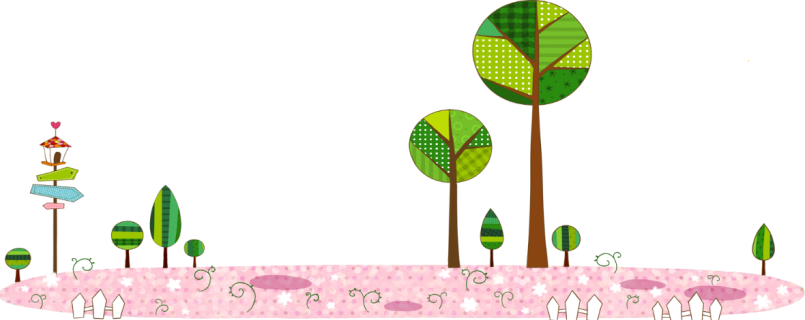 Ôn chữ hoa Q, V kiểu 2
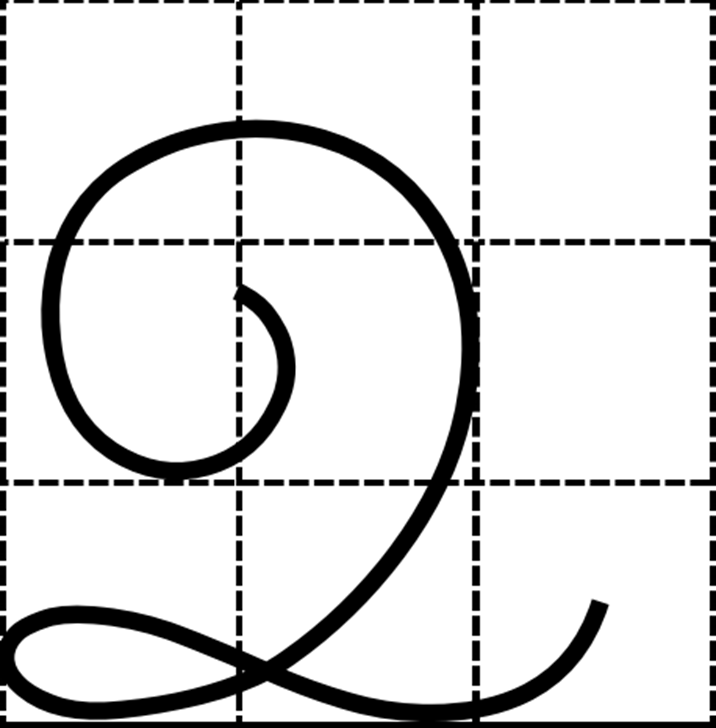 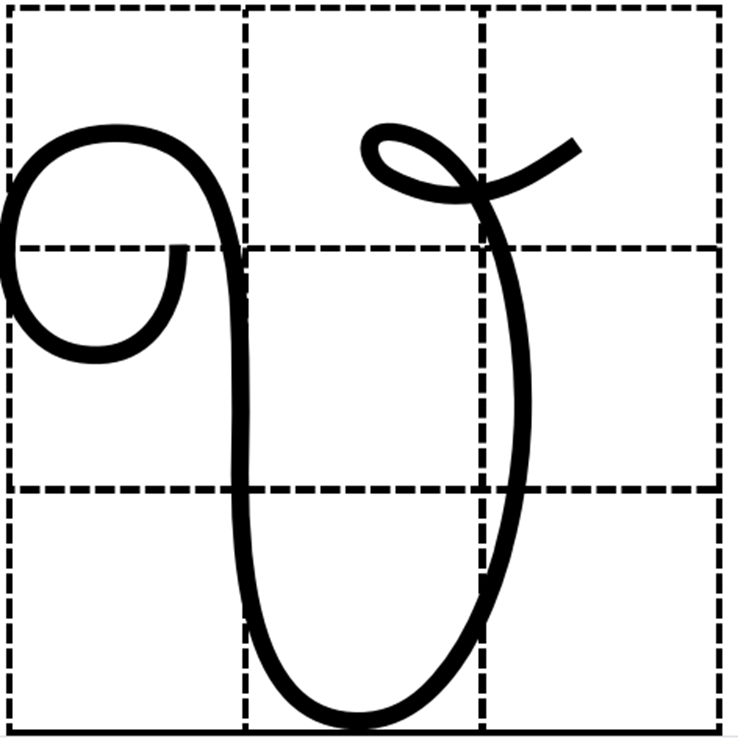 Viết từ ứng dụng
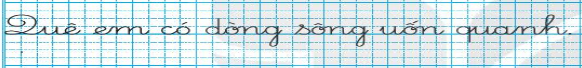 Chữ cái nào được viết hoa?
Khoảng cách giữa các chữ như thế nào?
Những chữ cái nào cao 2,5 ô li?
Bài 29 :HỒ GƯƠM
Tiết  4
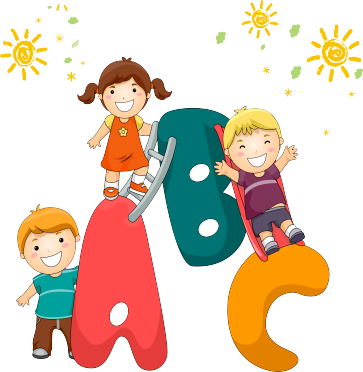 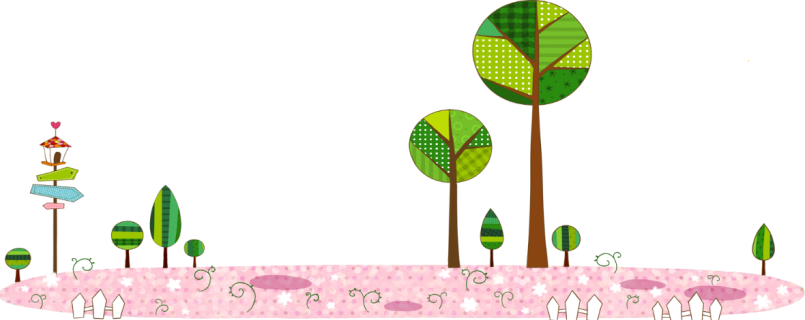 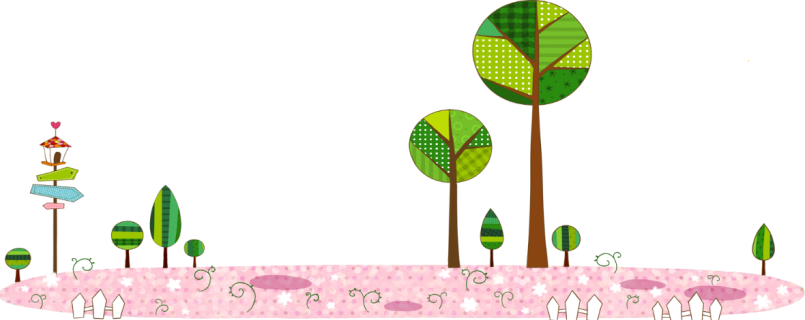 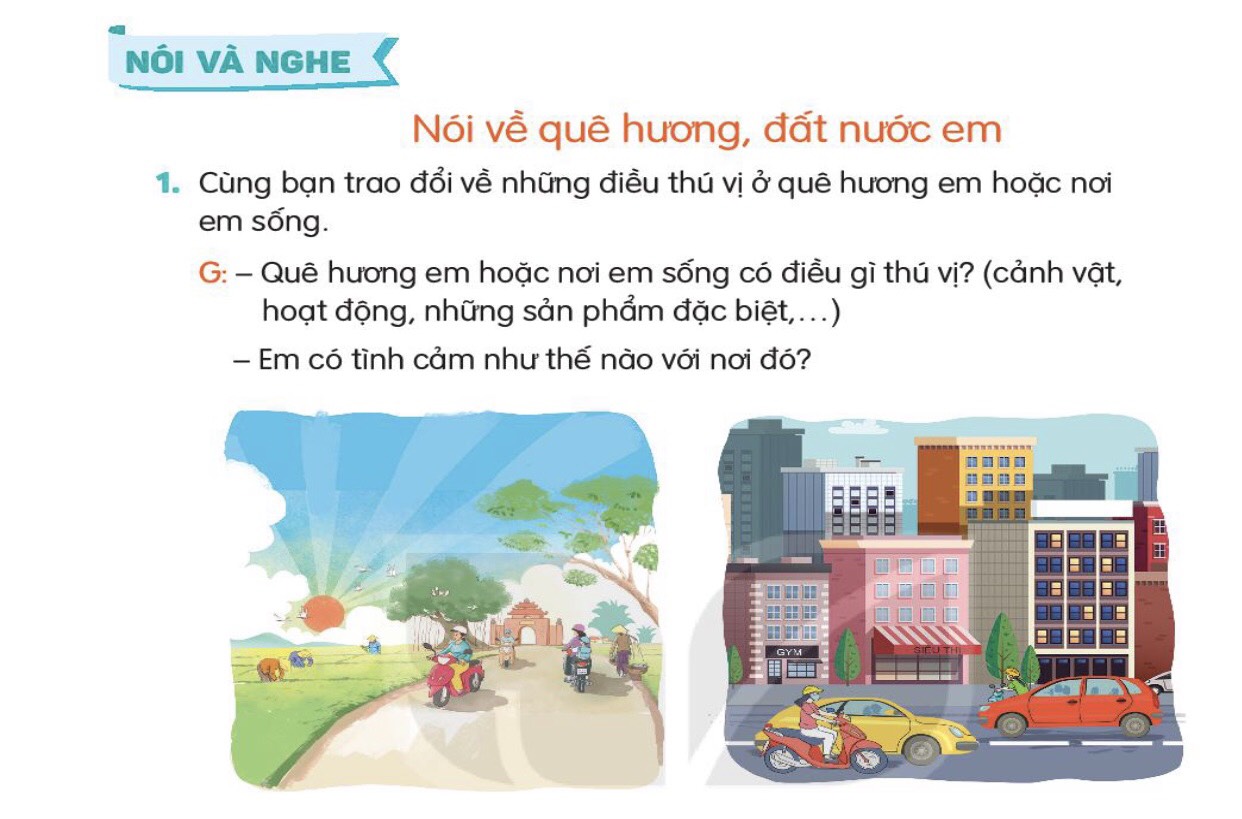 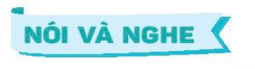 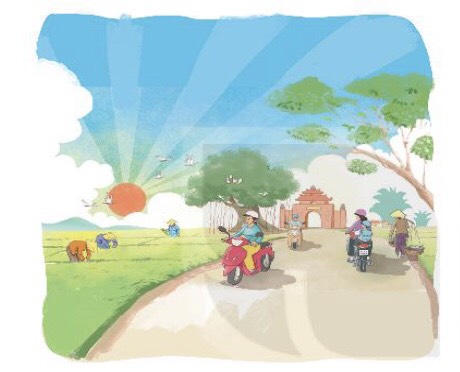 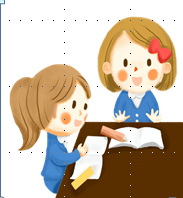 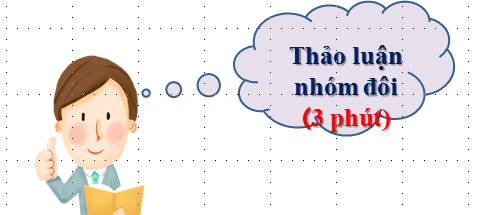 Nông thôn
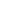 Quê em ở đâu? Em đang sống ở đâu? (thành phố hay nông thôn?)
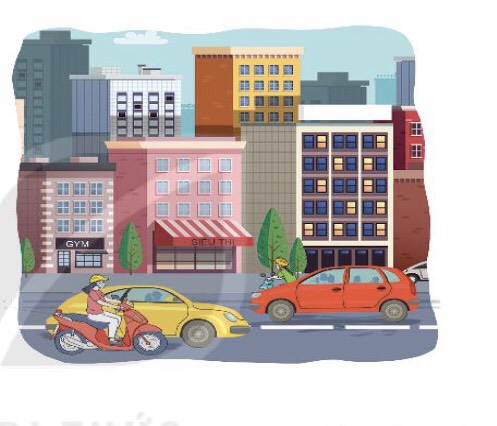 Quê em hoặc nơi em sống có điều gì thú vị? (cảnh vật, hoạt động, món ăn nổi tiếng,...)
Em có tình cảm như thế nào với nơi đó?
Thành thị
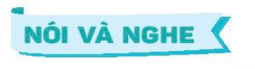 2.. Nói những điều em biết thêm về quê hương đất nước qua trao đổi với bạn
Em biết thêm về quê nội của bạn Sơn. Quê bạn ấy gần sông Hồng, có nghề làm đậu phụ. Đậu phụ quê bạn ấy ăn rất ngon. Em thích quê của bạn và muốn được một lần vế quê bạn chơi.
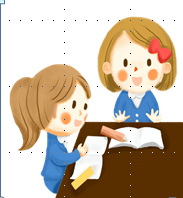 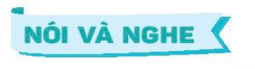 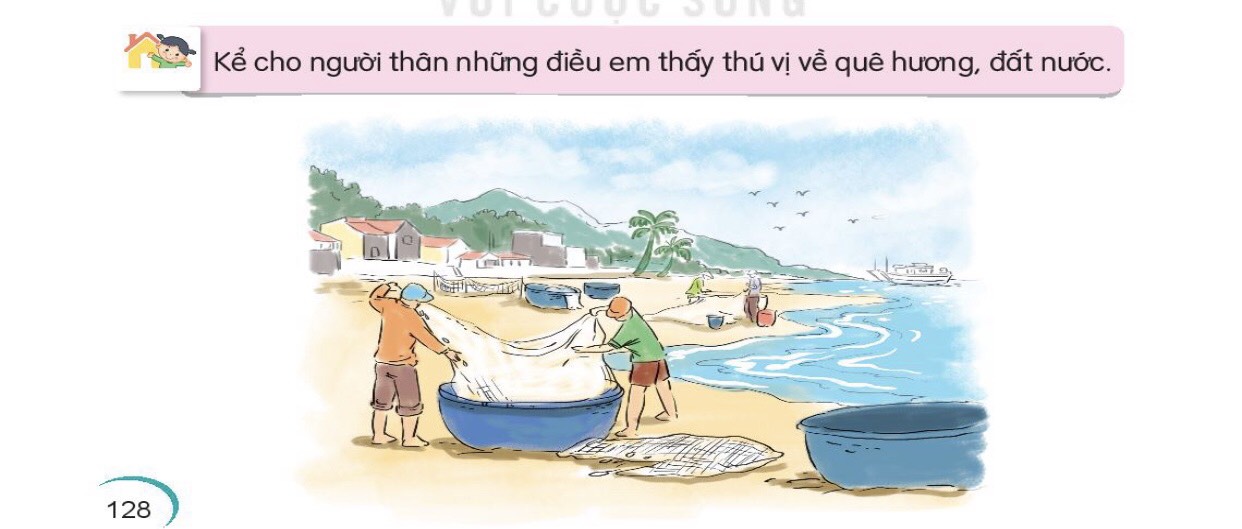 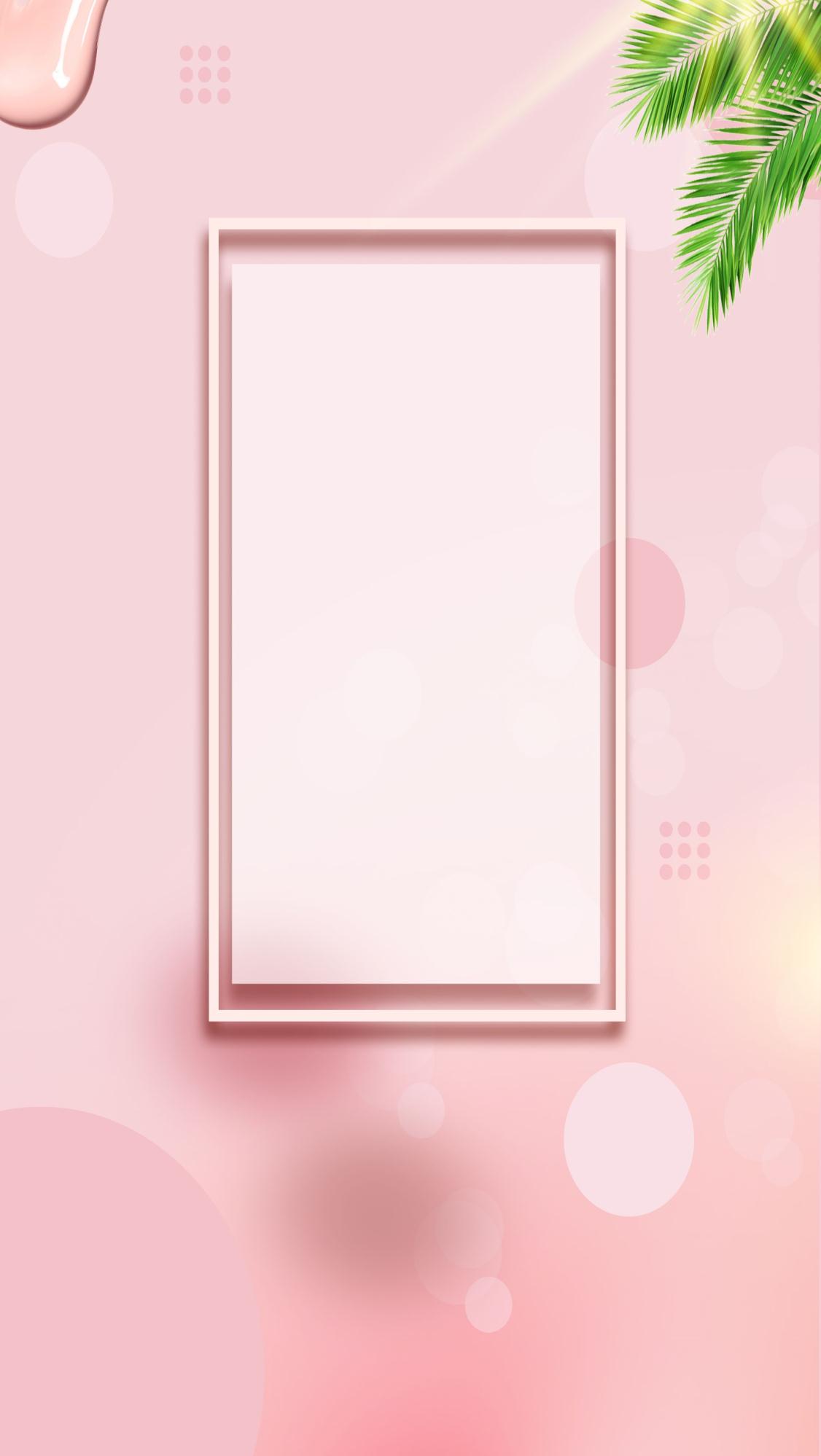 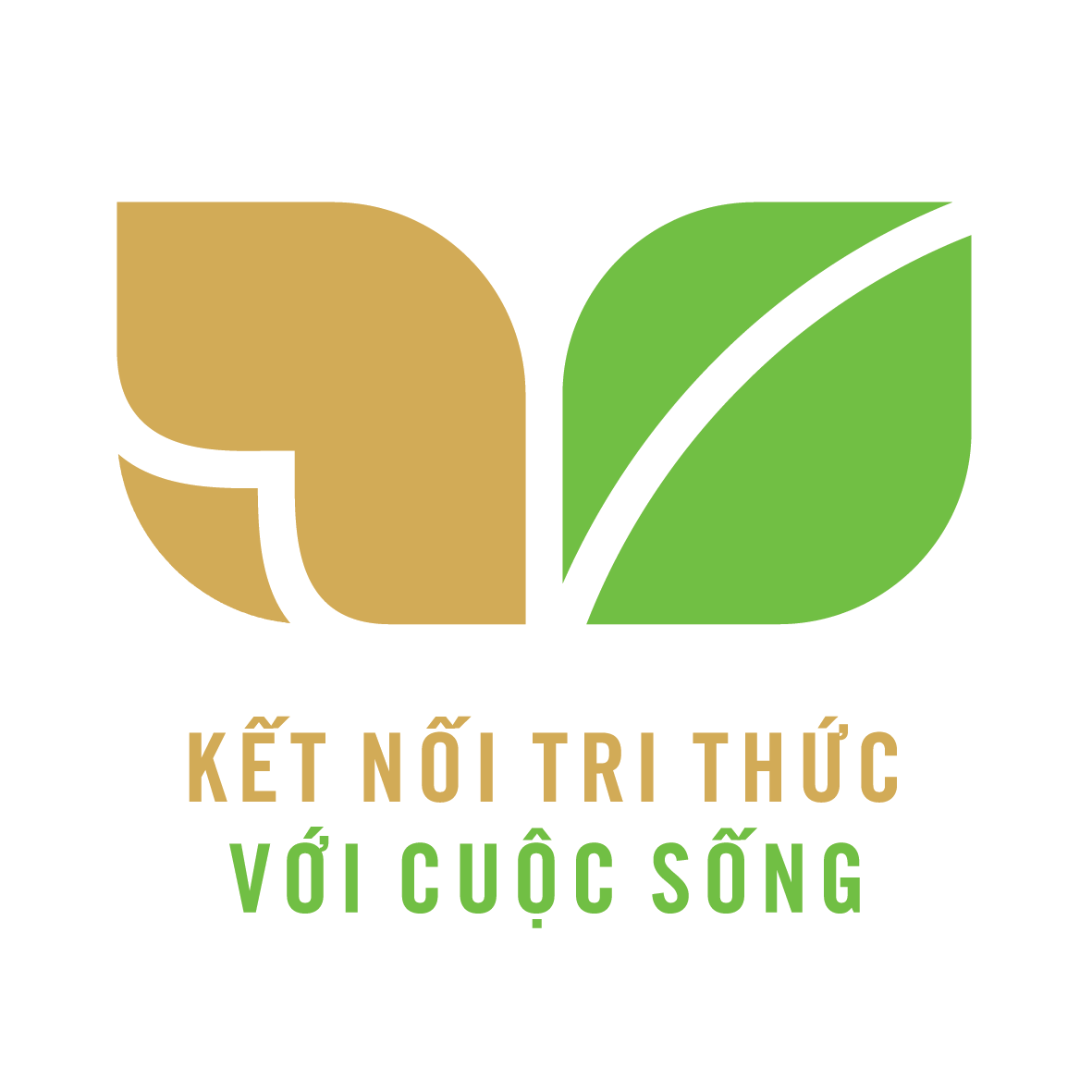 CỦNG CỐ BÀI HỌC
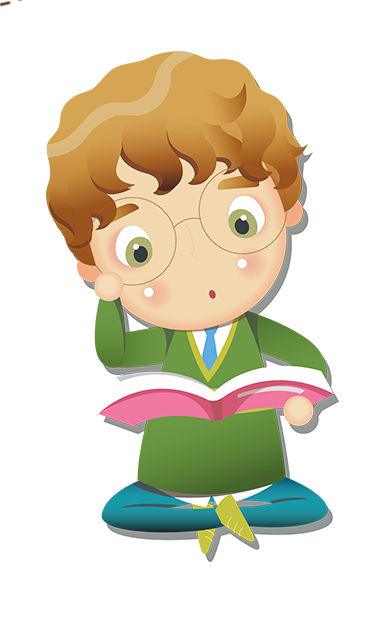